Making the Most of Advice:New Correlation Breakers and Their Applications
Gil Cohen
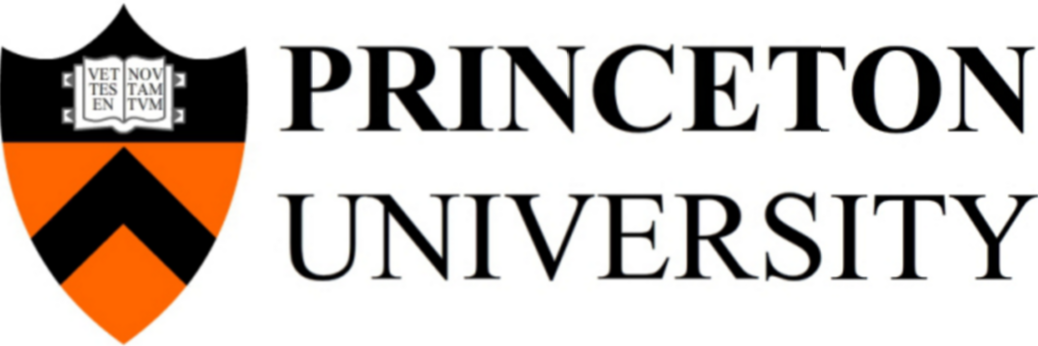 Correlation Breakers
Gil Cohen
DISCLAIMER: This is not an extractors’ talk!
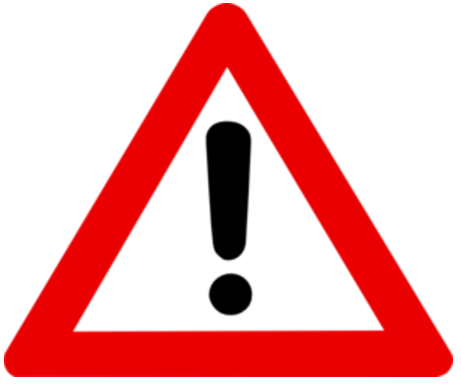 Our correlation breakers may contain seeds of extractors.
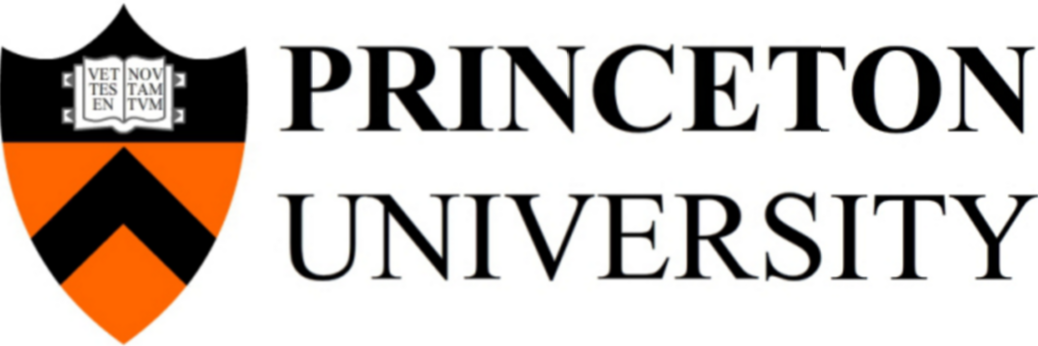 Correlation Breakers
CB
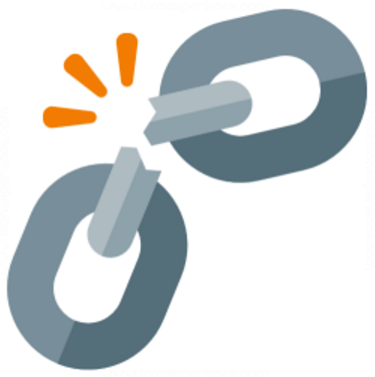 CB
Correlation Breakers
Doesn’t exist!
Even better!!
Correlation Breakers
Extractors
Correlation breakers
A 1-source extractor for general sources does not exist.
A CB for general functions does not exist.
* Seeded extractors
* Seeded CB
* Multi-source extractors
* Multi-source CB
* Extractors for structured sources
* Implicit restricted CB [Dziembowski-Pietrzak’07], [Dodis-Wichs’09], [Li’12].
* Local CB and the flip-flop primitive [C’15a].
* CB with advice [Chattopadhyay-Goyal-Li’15], [C’15b].
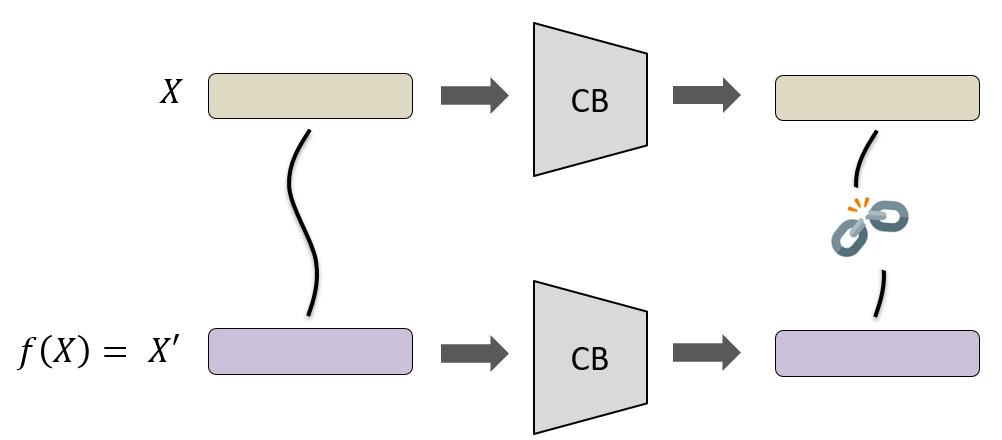 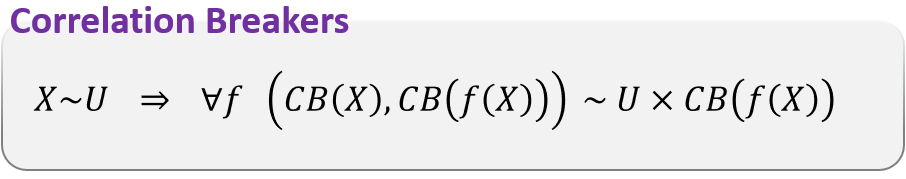 Correlation Breakers with Advice
CB
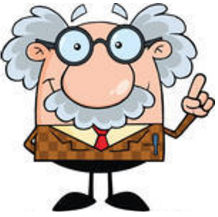 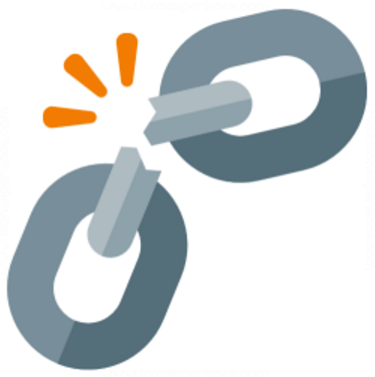 CB
Correlation Breakers with Advice
Correlation breakers with advice
Fact
Prior work [Chattopadhyay-Goyal-Li’15]
Main result
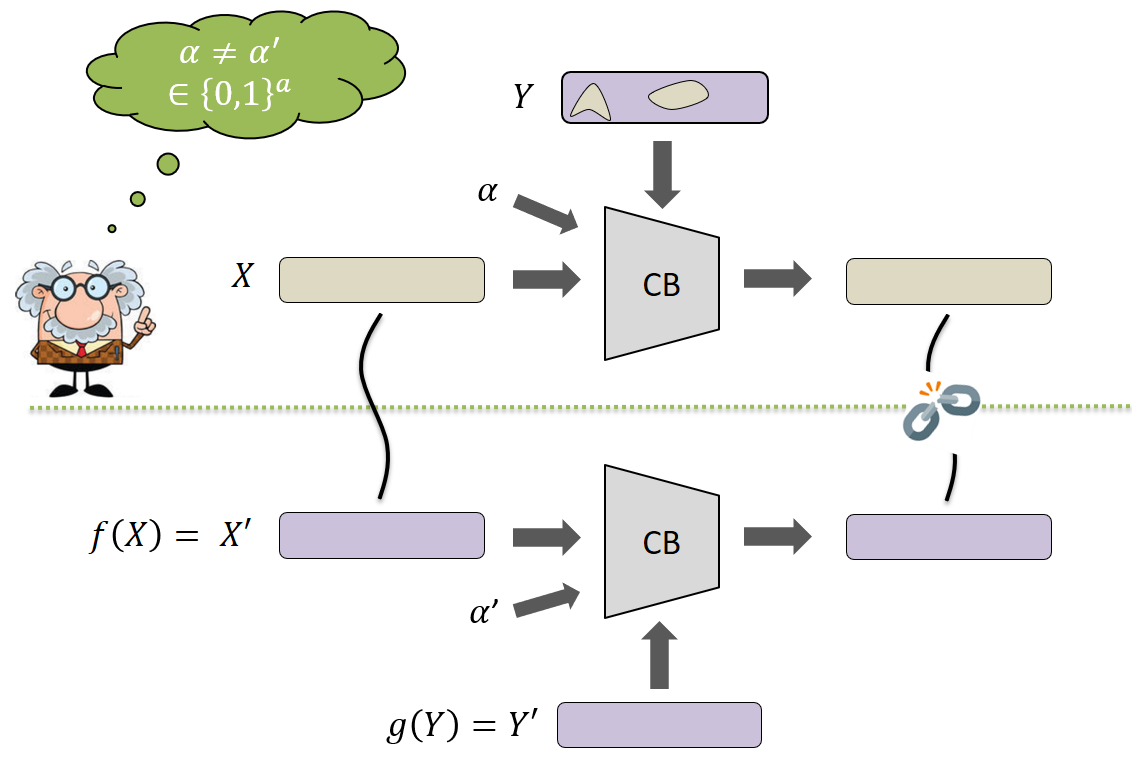 Our Contributions
Result 1 - CBA
Result 2 – Multi-source extractors
[Chattopadhyay-Goyal-Li’15], [C’15]
Corollary 1 – Non-malleable extractors
[Dodis-Wichs’09]
Corollary 2 – Privacy amplification protocols
Near-optimal privacy amplification protocols against active adversaries.
High-Level Overview of the Construction
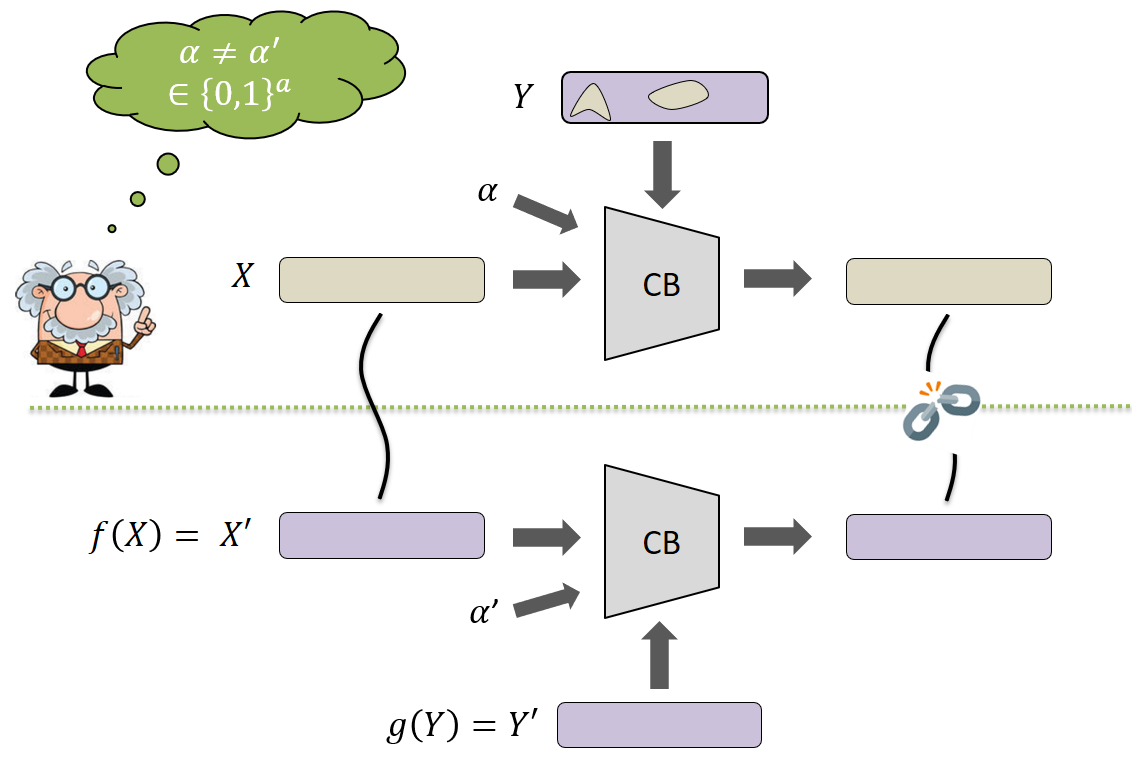 Step 1 – Stepping-up CBA
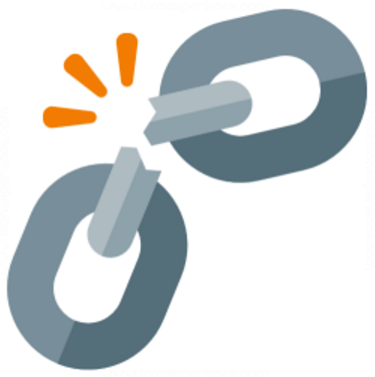 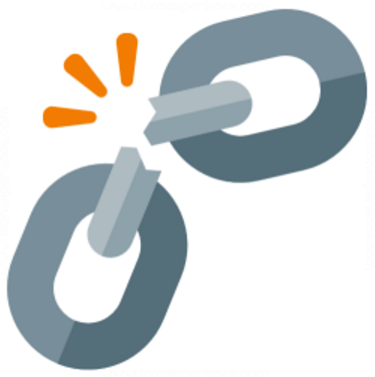 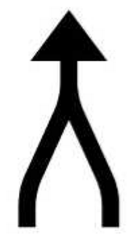 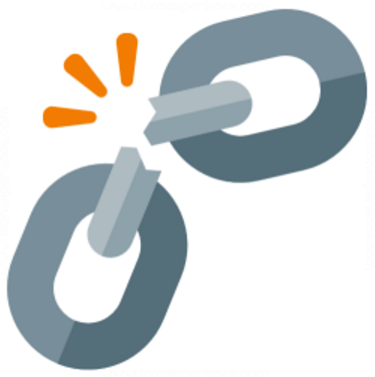 IPM
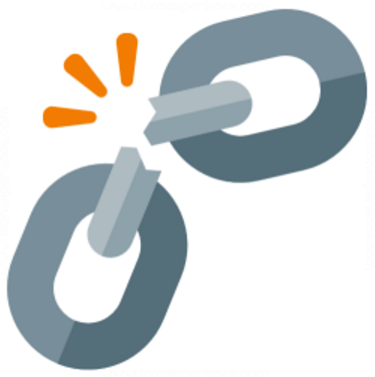 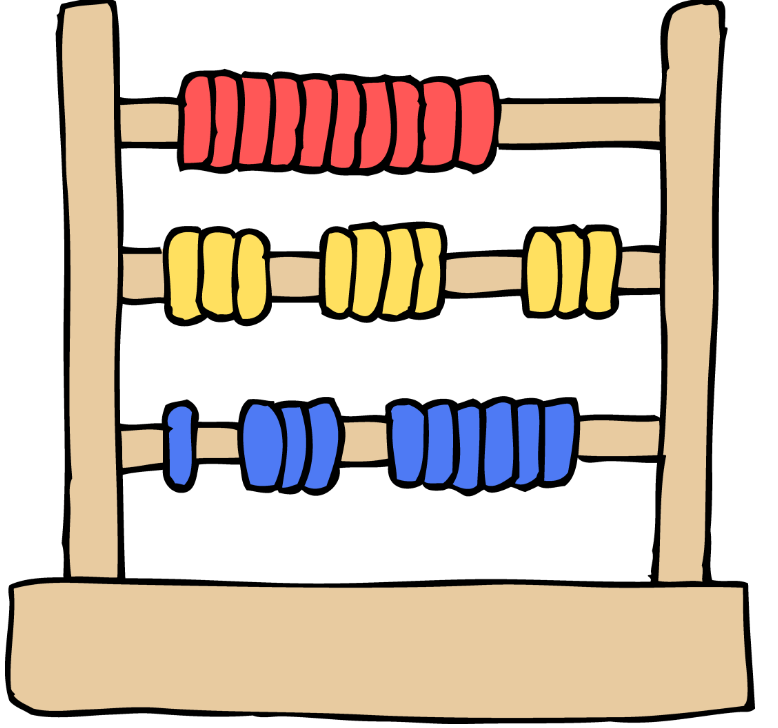 Step 2 – Condensing the Advice
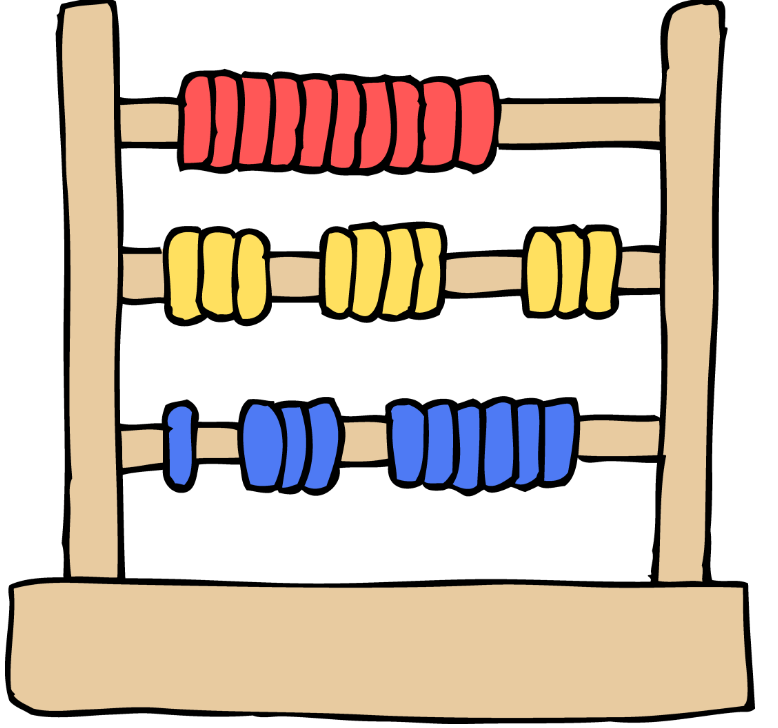 Step 1 – Stepping-up CBA
CB
CB
IPM
CB
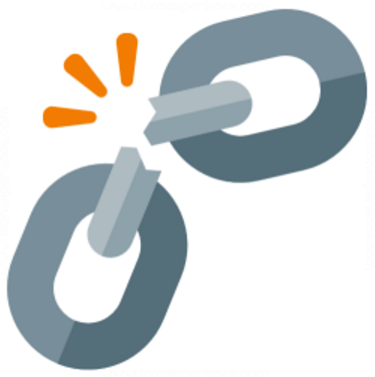 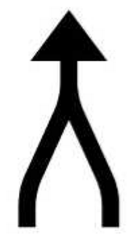 IPM
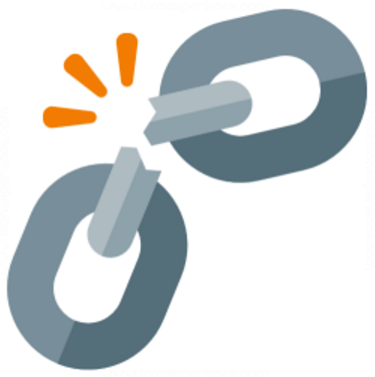 Summary
My outlook
Breaking correlations is as fundamental as extracting randomness.
Future research
More on my outlook
A systematic study of CB.
* Merging is natural.
New applications!
* Preserving an already obtained independence is desired.
* IPM is a natural, desired, primitive.
Multi-source extractors
This work
Non-malleable extractors
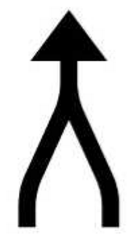 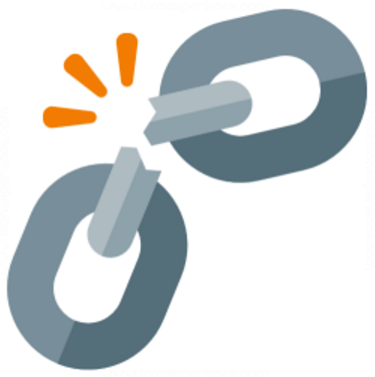 Thanks!
[C’16]